Simple Waysto Make Jesus “Findable” to others.
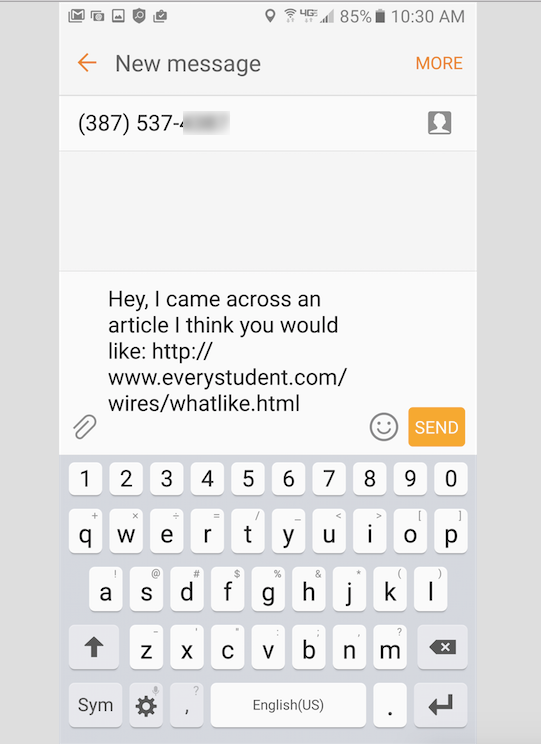 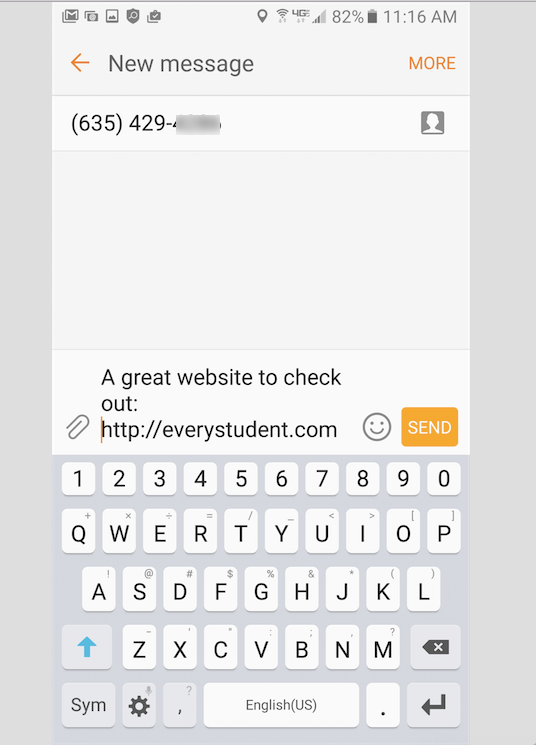 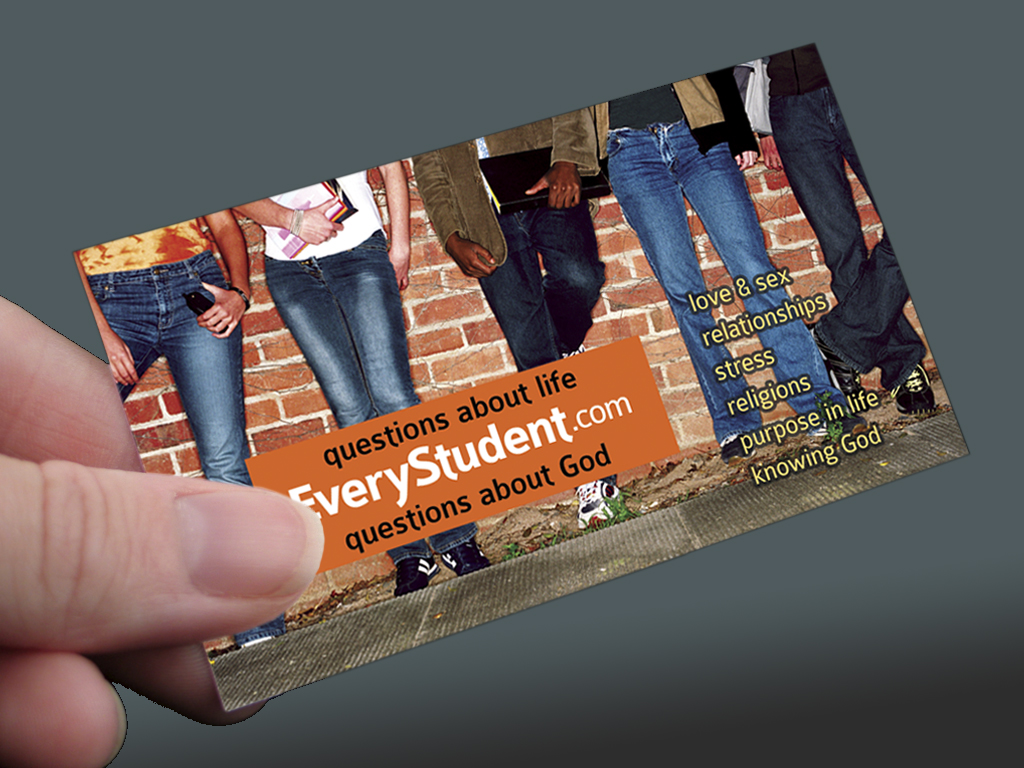 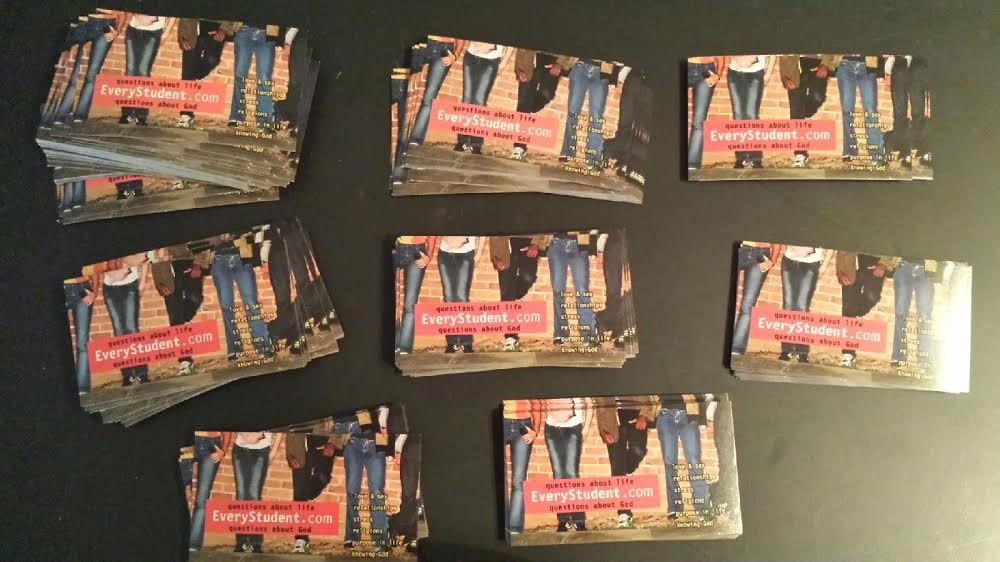 “I took 3 cards, and had 3 conversations today. It was so easy!!”
Enter in search box: business cards
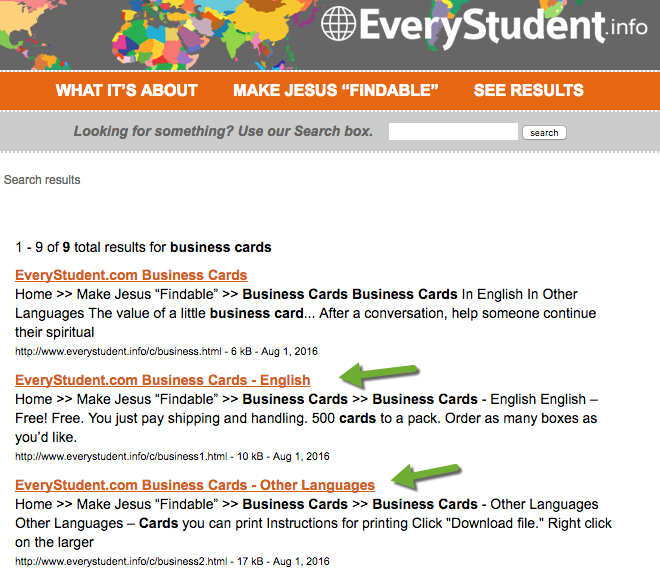 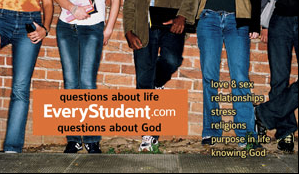 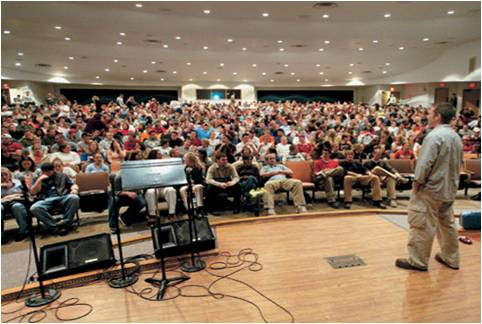 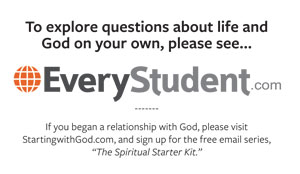 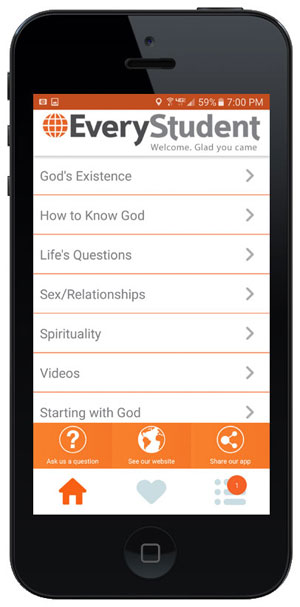 In iPhone and Android app stores. Search:  Every Student
Hand out this flier.
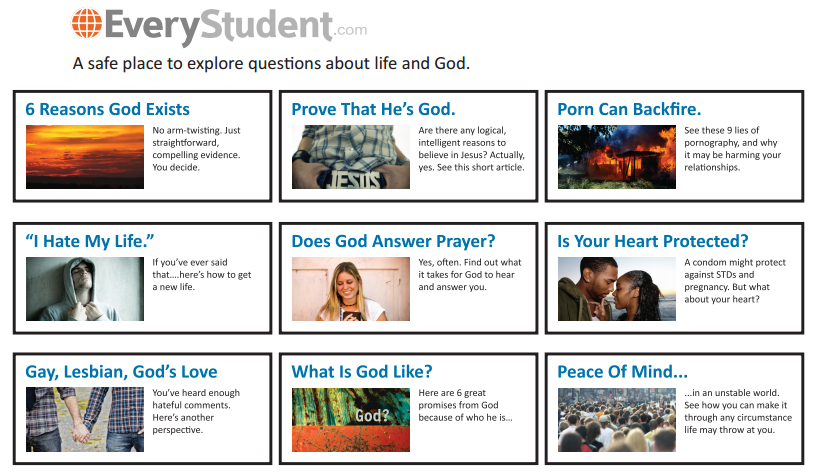 T-shirts
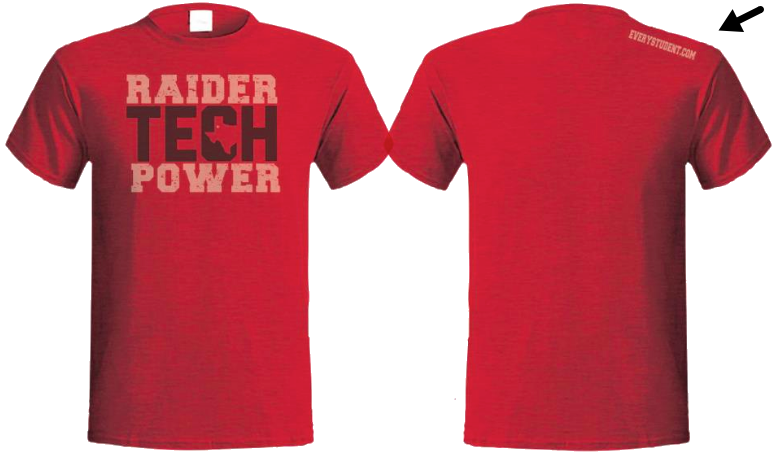 More ideas here…
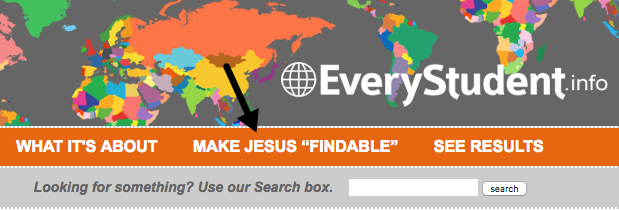